VAZGODESIGN
Marketing Digital
Soluciones Web
2
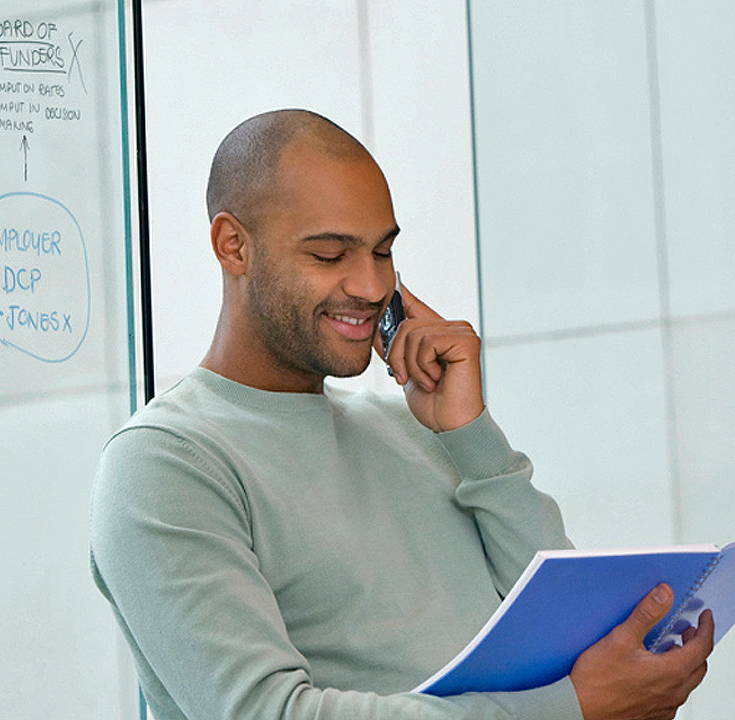 NUESTRA GRAN IDEA
Apoyamos a las microempresas a tener una increíble presencia en internet, así podrás aumentar tu cartera de clientes para expandir mas rápido tu negocio, teniendo tu sitio web.
3
PANORAMA
Garantía
4
NUESTROS SERVICIOS
Diseño de Página Web
Creación de Imagen Corporativa
Mantenimiento Informático
5
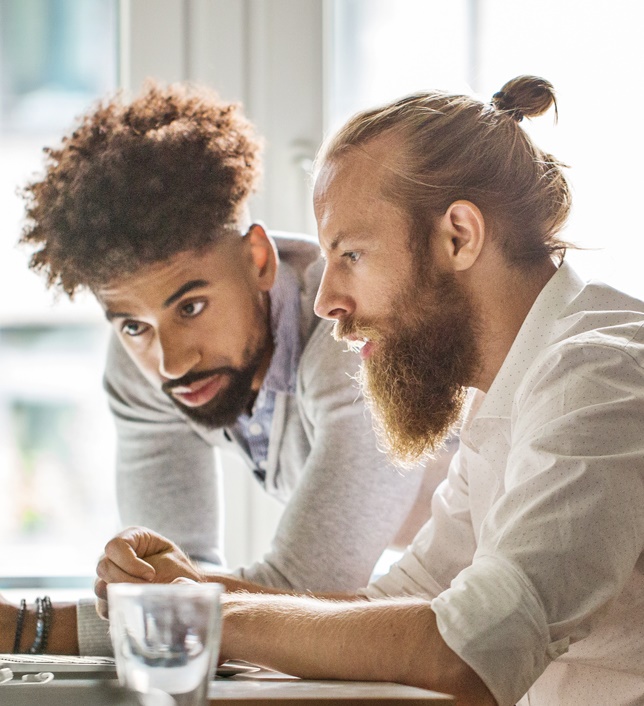 SERVICIOS ESPECIALIZADOS
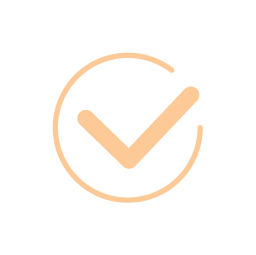 Seguridad Web
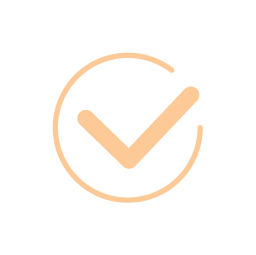 Estrategias en Marketing Digital
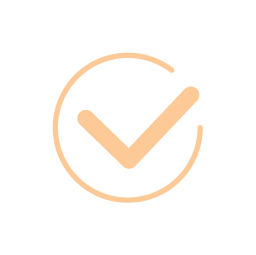 Proyectos Digitales
6
MODELO DE NEGOCIOS
Servicios 
Generales
Seguridad
Servicio de Marketing
Dominios
Hosting
Desarrollo de plataformas Web 
Servicio y mantenimiento técnico complete.
Seguridad online, Monitorización
Back-up online.
Certificados de seguridad 
Solución de contingencia
SEO
Cuenta en Google mi negocio
Creación y administración de social media.
Estrategia de marketing digital y asistencia en e-commerce.
7
NUESTROS VALORES
Profesionalismo
Siendo una compañia enfocada en promover negocios y microempresas tienes la seguridad de que nuestro trabajo final sera completamente professional, lo que se traduce en sitios web completamente serios y funcionales.
Puntualidad
Entendemos la importancia de que los trabajo sean entregados de la manera mas punctual posibles, sabemos que el tiempo en dinero asi que nuestros trabajos siempre son entregados en tiempo y forma.
Vanguardia
Contamos con las ultimas actualizaciones y los mejores productos en el mercado por lo que siempre podras estar seguro que al final tu pagina estara en el top de herramientas y contenido para asegurar el correcto funcionamiento de tu sitio.
8
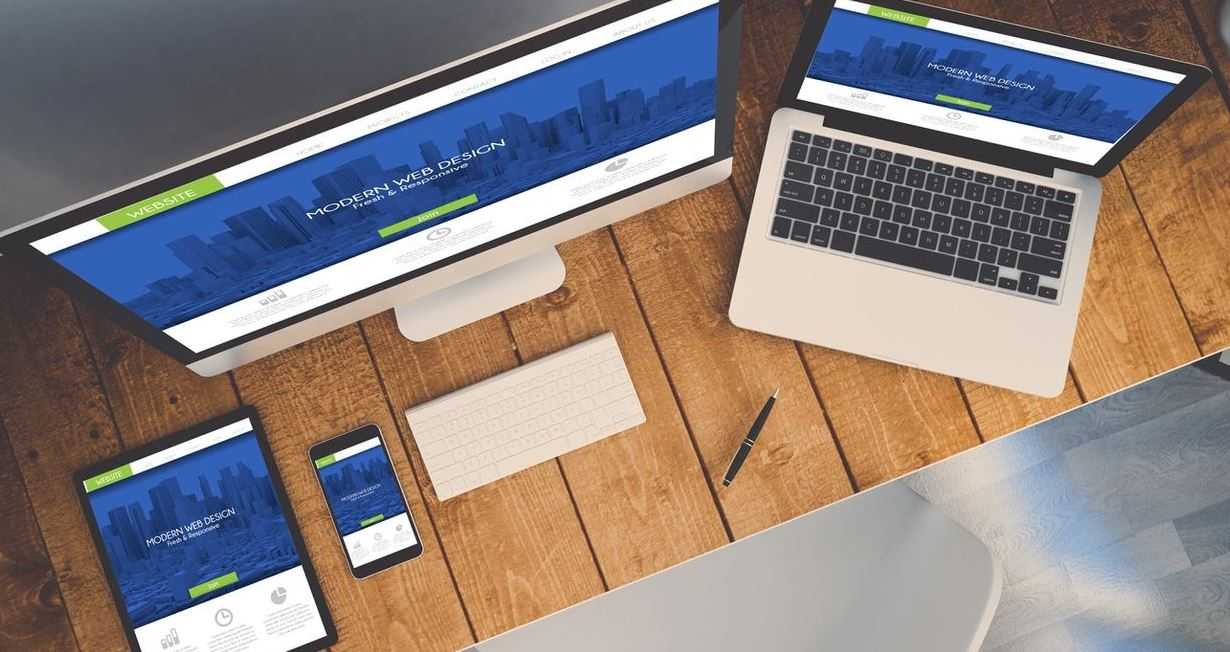 NUESTROS OBJETIVOS
• Identificar los objetivos empresariales que    nuestro cliente desea cubrir.
• Identificar los procesos principales de cada empresa
• Manejar una estrategia para poder dar a conocer la empresa por los medios adecuados de marketing digital.
• Definir los acuerdos de nivel de servicio.
9
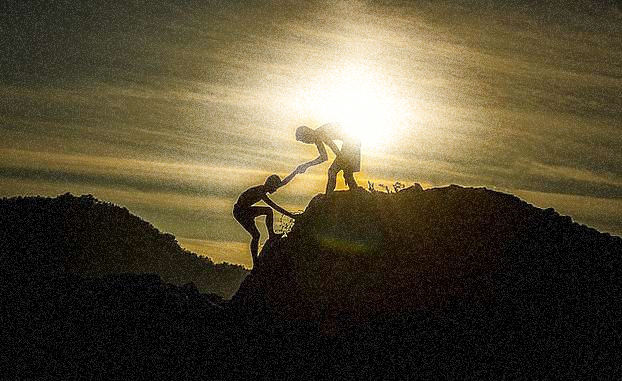 Buscamos posicionarnos como un socio tecnológico experto aportando una solución continua y añadiendo un valor agregado generando una estrategia individual para cada cliente y manejando un plan que pueda mejorar las ventas de nuestros clientes a través del marketing digital.
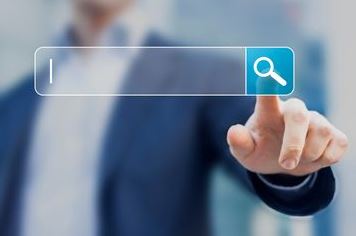 David Vázquez
info@vazgodesign.com
8115772960
Gracias!
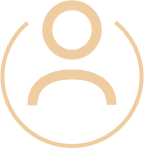 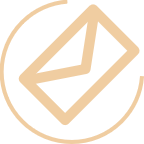 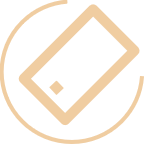